Lattus ‘Train the trainer’ TrainingApril 2014
Agenda
April 29, 2014
Perform an installation and an upgrade (with failures):
Troubleshoot installations and upgrades
Management Failover
Hands on troubleshooting of:
Failed put/get
Troubleshoot CMC events  
Ticket Case studies
April 28, 2014
Terminologies
How to use Lattus: 
CMC, qshell, PUTs/GETs
Basic Troubleshooting:
Using CMC events
Hardware
OS 
DSS 
ARAKOON and recovery failures
framework components (mon agent, application server, wfe)
Overview
Common terminologies
Terminologies: AMIF
Agent
An agent is a service connected to the ejabberd service. Agents are responsible for executing rscripts which use tasklets installed on the system.  Every node has a running agent service, which runs as part of the Application Server.

Application Server
The application server is the component responsible for exposing various services over XML-RPC. The definition and implementation of an Application Server service is 100% separated from the underlying transport.  Each node has a running application server, though not all nodes have the same application server services running.

Arakoon
Arakoon is a key/value store of objects. This database is used to store the actual objects of your application. Although Arakoon is a database, it is non-queryable nor it is a relational database.
Terminologies cont.
ejabberd
ejabberd is an XMPP application service. The ejabberd service only runs on the management controller node.  ejabberd is used in PyLabs as communication platform between the PyLabs agents and the agent controller.

Monitoring Agent
The monitoring agent is a Python application that contains a scheduler. This scheduler is responsible for starting tasklets which gathers system (CPU, Mem, Network) monitor information at 10 minute intervals. The monitor information is saved in rrd stores.

OSIS
Object Storage and Indexing System.  OSIS is a layer on top of Arakoon and PostgreSQL.  OSIS services run only on the management controller node as part of the Application Server. It has two functions: store and retrieve objects in and from Arakoon, and store and update views in PostgresSQL.
Terminologies cont.
PostgreSQL
PostgreSQL is an open source relational database which is fast and queryable. This database is used to store views on objects in the DRPDB.  PostgreSQL only runs on the management controller node.

DRP
Datacenter Resource Planning.  This is the database which comprises the sum of OSIS, PostgreSQL, and Arakoon.  All environmental information is stored in this database.

Tasklets
The tasklets framework provides an easy and modular way to execute small pieces of reusable Python code which are loaded into memory.  These are the executed by the Agent service.

Workflow Engine
The Workflow Engine is responsible for the dispatching and monitoring of jobs across all the agents in the domain.
Terminologies: CMC
Events:
Any alerts produced from any node in the environment can be viewed in the events tab:
The events indicate faulty hardware
OS error messages
Resources thresholds exceeded
Jobs: 
Processes executed by the framework, or by user. 
e.g. 
initializing nodes
management failover
retrieving monitoring information when viewing a node
Terminologies:
Policies:
Background processes run on periodic intervals (some of them are configurable) to collect data from the environment:
e.g.
Aggregate storagepool info, every 30min
Collapsing metastores, once a day
Disk auto-decommissioning, every hour
Terminologies: DSS
Clientdaemon:
The component responsible for serving clients requests (PUTs, GETs, and/or Deletes)
Storagedaemon:
The component responsible for receiving the decoded checkblocks from the clientdaemon and writes them to disk
It also acts as a master to one or more namespaces for repairs queuing 
  MaintenanceAgent:
The component resposible for repairing any affected objects 
Blockstore:
Disk partiton where the checkblocks are written 
Policy, SpreadWidth and DiskSafety:
Policy is defines the rules of how objects in a namespace will be written and survive failures
Spreadwidth represents how many parts of an object file will be available, and Disksafety is the number of the parts that Lattus can survive to be able to construct the object if lost.
Terminologies: DSS
Metastore:
An arakoon cluster where the object metadata is written. It contains information like:
Name of the object, Namespace, size, blockstores where each superblock is written

Superblock:
The chunks an object is divided into by the clientdaemon. Superblock size is defined by the storgage policy
  
  Checkblocks:
  The digest generated after encoding a superblock. Checkblocks is what is actually written on the blockstores. (Also referred to as ‘wireblocks’)

  Object:
  Any file that is written to Lattus
Process Dependencies
In any large distributed system, it’s necessary for many independent components to work together.  As such, processes often rely on other things to be available to operate.
How to use Lattus
Use Lattus to write/read/delete objects
Lattus’s clientdaemon typically listens to client requests over its REST (http) interface.
The client in this case is StorNext
For troubleshooting purposes:
An object can be written, read or deleted via other tools; like cURL, Cyberduck, or the qshell q.dss.client.* extensions. 
A cURL command for writing an object to a namespace:
curl --digest -u <username>:'<password>' -v -H "Accept: application/json" http://<ip>:<port>/namespace/<namespace>/ --upload-file <filename>
Use Lattus to view your environment: CMC
The CMC UI is available via HTTP or HTTPs on the environments virtual public IP addresses.

The CMC dashboard gives a snapshot of the current system state, including:
Worst case overall Disk Safety.
Used capacity of the Storage Pool.
Number of read/write blacklists.
Number of types of repairs.
Node status.
Number of degraded disks and metastores.
Most recent events.
In the Events window, all logged events on the system are visible.
More detailed information is available by selecting individual events including error messages and possible root causes.
Phone home is a collection of RAS events since the last phone home event sent to the admin user’s email address.
Basic Troubleshooting
Troubleshooting - Framework
Events are generated when the event handler receives a message from the monitoring agent

Monitoring agents perform internal checks on the system on which they are running
The monitoring agent is responsible to do the following:
Immediate problems are raised as events
A python pickled “state” file retains the nodes current information
Historical information about resources and processes are retained in local RRDs.
Management controller retrieves monitoring data (state and rrd files) from all nodes every 30 minutes (configurable value) via the Aggregate storagepool policy 

The retrieved data is stored in a management database for display to the UI user
Troubleshooting – First places to look
Qshell: q.dss.amplistor.healthcheck()
Automated environment test
Service checks
Availability checks (all nodes online?)
Model vs Reality checks (mac address identical?)
GUI: Dashboard and Event log
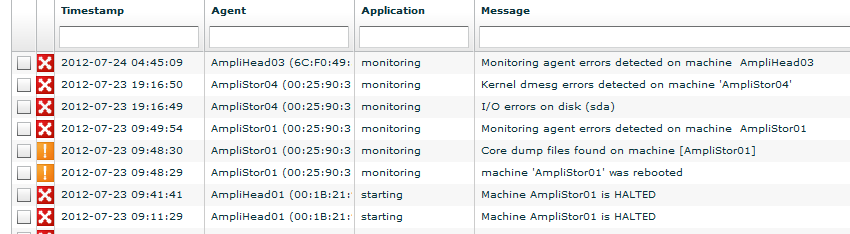 Troubleshooting – Log data
Application log files are generally stored in /opt/qbase3/var/log/
ls –al /opt/qbase3/var/log/-rw-r--r--  1 root  root     186799 2012-06-25 16:25 AmpliStor_2.5.1_k_2012-06-25.log
-rw-r--r--  1 root  root       1750 2012-07-16 15:25 AmpliStor_2.5.2_2012-07-16.log
drwxr-xr-x  2 root  root       4096 2012-07-26 07:58 apache
-rw-r--r--  1 root  root   23920437 2012-07-26 14:43 applicationserver.log
drwxr-xr-x  3 root  root       4096 2012-04-16 11:42 arakoon
drwxr-xr-x  3 root  root       4096 2012-04-16 11:42 dss
drwxrwxrwx  4 root  root       4096 2012-07-25 08:03 errors
-rw-rw-rw-  1 root  root         13 2012-07-26 14:42 monitoring_agent.initSuccess
-rw-rw-rw-  1 root  root    4392121 2012-07-26 14:43 monitoring_agent.log
-rw-rw-rw-  1 root  root    4999984 2012-07-25 22:27 monitoring_agent.log.1
-rwxr-xr-x  1 root  root  124885499 2012-07-26 14:43 monitoring_agent.stderr
-rwxr-xr-x  1 root  root  102595837 2012-07-26 14:41 monitoring_agent.stdout
drwxr-xr-x  2 qbase qbase      4096 2012-04-16 11:26 postgresql
drwxrwxrwx 11 root  root       4096 2012-07-26 07:58 pylabslogs
-rw-r--r--  1 root  root      83292 2012-07-26 02:09 rsync.log
-rw-r--r--  1 root  root         23 2012-06-25 16:47 snmpd.log
-rw-r--r--  1 root  root       3926 2012-06-25 16:47 twistd_dnsserver.log
-rw-rw-rw-  1 root  root          0 2012-06-25 16:47 workflowengine.initSuccess
-rwxr-xr-x  1 root  root         53 2012-07-16 15:02 workflowengine.stderr
-rwxr-xr-x  1 root  root     610804 2012-07-26 14:24 workflowengine.stdout
Troubleshooting – Main log Overview
Clientdaemons
/opt/qbase3/var/log/dss/clientdaemons/clientx.log

Storagedaemons
/opt/qbase3/var/log/dss/storagedaemons/?/node.log
Each storagenode runs two storagedaemon services.
The path is based on the storagedaemon ID.

Maintenanceagents: 
/opt/qbase3/var/log/dss/maintenanceagents/*

DSS daemons logging can be configured to log in debug mode for more verbose logging:
 Note: use with care and for a short period of time
Edit the “log_level” parameter value to “DEBUG” in the config file: /opt/qbase3/cfg/dss/<daemon_type>/<guid>.cfg

To activate logging in DEBUG from qshell: 
run q.dss.manage.<daemon>.rotateOne(‘guid’)
Troubleshooting – Arakoon Log data
Arakoon
/opt/qbase3/var/log/arakoon/<>/node_*
The log file and path naming depends on the metadatastore and the node id.
When an arakoon node is having problem it will log the specific problem.
Arakoon has statistic information in its logs as well.
Use “grep stats” to get this info from log.
The Arakoon JIRA is available online at http://jira.incubaid.com/browse/ARAKOON

Arakoon Recovery logs:
/opt/qbase3/var/log/arakoon_launcher.log 
/opt/qbase3/var/log/arakoon_utils.log
When a node is not gracefully shutdown, it is common that the arakoon’s DB gets corrupted, or a tlog file isn’t closed. For this Arakoon returns a code with a number, depending on that number. The framework decides how to handle this
Check KB article ARA012 for more information
Troubleshooting – Other useful log info
/var/log/kern.log
May contains hints of hardware issues
/opt/qbase3/var/log/dhcpd.log
Contains dhcpd log data. Useful for troubleshooting PXE boot issues.
/opt/qbase3/var/log/apache/access.log
POST & GET requests to the application server. Can be useful to troubleshoot PXE boot issues as well. 
/opt/qbase3/var/log/monitoring/monitor_agent.log. 
Holds monitoring agent info for the node it runs on.
/var/log
System / OS level logging
/var/crash 
Core dumps
GDB - Not installed by default, but can be installed with qpackages.

Logs are rotated using the logrotate service.
Services
Client daemons
Configuration: /opt/qbase3/cfg/dss/clientdaemons/
Log:  /opt/qbase3/var/log/dss/clientdaemons/
Process example:  /opt/qbase3/bin/dss -d --clientdaemon /opt/qbase3/cfg/dss/clientdaemons/2fa78455-0b15-4b12-bbfe-690ef0eb3929.cfg

Storage daemons
Configuration: /opt/qbase3/cfg/dss/storagedaemons/
Log:  /opt/qbase3/var/log/dss/storagedaemons/
Process example:  /opt/qbase3/bin/dss -d --storagedaemon /opt/qbase3/cfg/dss/storagedaemons/d35ac9f7-2ad1-4236-94db-44b8e72010b6.cfg

Maintenance Agents
Configuration: /opt/qbase3/cfg/dss/maintenanceagents/
Log:  /opt/qbase3/var/log/dss/maintenanceagents/
Process example:  /opt/qbase3/bin/dss -d --maintenanceagent /opt/qbase3/cfg/dss/maintenanceagents/d52cde10-ccb0-4c14-81ac-df8e82992c31.cfg
Services
Cache daemons
Configuration: /opt/qbase3/cfg/dss/cachedaemons/
Log:  /opt/qbase3/var/log/dss/cachedaemons/
Process example:  /opt/qbase3/bin/dsscached -d /opt/qbase3/cfg/dss/cachedaemons/fa1e970e-95cb-4ddf-9380-4d1a17984307.cfg

Monitoring Agent
Configuration: /opt/qbase3/cfg/qconfig/monitoringAgent.cfg
Log:  /opt/qbase3/var/log/
Process example:  /opt/qbase3/bin/dss -d --storagedaemon /opt/qbase3/cfg/dss/storagedaemons/d35ac9f7-2ad1-4236-94db-44b8e72010b6.cfg

Apache
Configuration: /opt/qbase3/apps/apache/conf/httpd.conf
Logs: /opt/qbase3/var/log/apache
Process example:  /opt/qbase3/apps/apache/bin/httpd -f conf/httpd.conf -k start
Services
Arakoon
Configuration: /opt/qbase3/cfg/qconfig/arakoon
Log: /opt/qbase3/var/log/arakoon/<metadataStoreName>/
Process example:  /opt/qbase3/apps/arakoon/bin/arakoon --node node_0_9001 -config /opt/qbase3/cfg/qconfig/arakoon/framework/framework.cfg –daemonize

Application Server
Configuration: /opt/qbase3/cfg/qconfig/applicationserver.cfg, /opt/qbase3/cfg/qconfig/applicationserverservice.cfg
Log: /opt/qbase3/var/log/applicationserver.log, /opt/qbase3/var/log/pylabslogs/applicationserver
Process example:  /opt/qbase3/bin/python /opt/qbase3/bin/twistd --pidfile=/opt/qbase3/var/pid/applicationserver.pid -y /opt/qbase3/apps/applicationserver/lib/applicationserver.tac --savestats

Workflow Engine
Configuration: /opt/qbase3/cfg/qconfig/Workflowengine.cfg
Logs: /opt/qbase3/var/log/pylabslogs/workflowengine/
Process example:  /opt/qbase3/bin/python /opt/qbase3/apps/workflowengine/bin/main.py
Services
TFTP
Configuration: N/A
Log: /var/log/syslog, /var/log/daemon.log, /var/log/boot.log
Process example:  /opt/qbase3/apps/tftpd/sbin/in.tftpd -l -a 0.0.0.0:69 -s /opt/qbase3/var/cloudinstallservice/tftpboot/

DHCP
Configuration: /opt/qbase3/cfg/dhcpd/dhcpd.conf
Log: /opt/qbase3/var/log/dhcpd/dhcpd.log
Process example:  /opt/qbase3/apps/dhcpd/dhcpd -cf /opt/qbase3/cfg/dhcpd/dhcpd.conf -lf /opt/qbase3/cfg/dhcpd/dhcpd.leases -p 67 -pf /opt/qbase3/var/pid/dhcpd.pid

rsync
Configuration: /opt/qbase3/cfg/rsync/rsync.cfg
Logs: /opt/qbase3/var/log/rsync.log
Process example:  /opt/qbase3/bin/rsync --daemon --config=/opt/qbase3/cfg/rsync/rsync.cfg --port=873
Log collector
Introduction
Log collector tool collects logs from all environment nodes. The tool collects any DSS daemon logs or arakoon logs. The tool also collects system logs and pylabs logs; in any date or date range you may specify.


Structure
Consists of two python scripts log_collector.py and log_collector_trigger.py
log_collector
This script will be installed on all environment nodes. It collects logs from node residing on, and sends it to the management node (as a .tgz) or upload it to the local DSS
log_collector_trigger
This script has two major functions. The first is to install the tool, and the second to call log_collector script on all nodes. This script will  be installed only on the management node
Log collector usage
Logs can be collected from all nodes by using the log collector tool on the management controller.

The log collector tool is not installed by default and requires manual installation.

Logs can be collected by type, severity, date, or keyword.  

Logs are aggregated on the management controller in /opt/qbase3/var/log/log_collector in tarballs identified by the dates and system of the collection.

Multiple logs from a single system are organized and renamed by the tool.
Qshell
Major qshell extensions to be familiar with
cloudapi – Allows interaction with an instance of the DRPDB
q.dss. – Interaction with and management of DSS components
q.manage. – Interaction with non DSS services.  Arakoon, Application Server
q.qp – Extension to list installed qpackages, manually update new qpackages
i.qp – Updating qpackages metadata on individual nodes.
q.cluster.  - Creates “clusters” of servers for doing manipulation
q.drp – Extension to save objects back into the DRPDB
q.cmdtools – Interaction with many linux tools (parted, smartctl, etc…)

Scripting
The qshell binary allows you to pass a file with qshell extensions contained within to script multiple calls within the qshell.  
/opt/qbase3/qshell –f <script file>
The qshell also allows you to pass a qshell command directly from the bash CLI. 
/opt/qbase3/qshell –c “<command>”
Qshell Clusters
Summary
Clusters is a built-in extension in Qshell used for executing commands on multiple nodes from a the management controllers qshell.
Clusters help in monitoring and management tasks which had to be done on some or all environment nodes.
To access the cluster extension you use the following entry from Qshell

Manipulating clusters
q.cluster.list()
Lists available clusters names
myCluster = q.cluster.get(clustername='<cluster-name>')
Gets a cluster object from already created cluster
q.cluster.create(?
Creates a new cluster.  At this step the user provides a list of IP addresses for nodes to include.
q.cluster.delete(clustername='<cluster-name>')
Delete a cluster
Useful Qshell commands
Some useful qshell commands for DSS:
Check overall disksafety:
q.dss.manage.monitorStoragePool(showBlockstoreUsage=False)
Check namespace disksafety:
q.dss.manage.monitorNameSpace(realtime=False, timeout=<seconds>)
or
q.dss.manage.monitorMaster(<storagedaemon_master_id>, realtime=False)
Check blockstore and storagedaemons health:
print q.dss.manage.showLocationHierarchy()
Note: the output can be long for large environment, consider filtering out or writing to a file
View policies
q.dss.manage.listPolicies()
Useful Qshell commands cont.
Namespace:
q.dss.manage.checkIfNameSpaceExists('[NS-NAME]')

q.dss.manage.listNameSpaces()

q.dss.manage.showNameSpace(‘[NS-NAME]’)

q.dss.manage.listNamespaceObjects(‘[NS-NAME]’)

q.dss.manage.showObjects(‘OBJECTNAME’)
Useful Qshell commands cont.
User
q.dss.manage.listUsers()
Lists all users

q.dss.manage.showUser(‘USER-NAME’)
Returns User configuration

Permissions 
q.dss.manage.setPermissions('PATH' , 'USER-NAME', [PERMISSIONS])
Set Specified permissions to the user on the path 

q.dss.manage.showPermissionSettings('PATH')
Returns permission settings
OSMI
Introduction
The Object Store Management Interface is a tool to facilitate Amplistor management for user who are not familiar with Qshell and interactive Python. It provides a means to execute tasks and get information from an environment, by menu-based selections.

How To run OSMI
/opt/qbase3/apps/osmi/osmi

Options
-h, --help          show this help message and exit
-p, --preload     preload daemon configuration files at startup
-d, --debug       enable debug logging
-v, --version      display version information
-l, --list              List menu and exit
OSMI
Preloading configuration files
The "preload daemon configuration" will contact all running storage and controller nodes and build an in-memory cache of configuration files for all daemons. Still will make listing of the daemons in OSMI faster at run-time, but will make start-up slower.
If preload is not specified, the configuration file is loaded on each listing done.
Specifying this option will depend on the number of nodes in the environment and the amount of daemon actions that need to be executed in OSMI.

Making menu selections
Making a selection is possible by three inputs:
A single numeric value (e.g: 2)
A comma-separated list of values (e.g.: 1,4,5)
The letter 'a', indicating all items
OSMI
Main menu
Object Store Management Interface        1) Environment        2) Policies and Namespaces        3) Machines and services        4) Users and permissions        5) Events and logging        0) Exit

Environment menu
Environment        1) List installed packages        2) List management policy        3) Execute management policy        4) Show repair information        0) Return to Main Menu
OSMI
Selection Menu
------------- Machines -------------1) Machine cpunode1 (type: cpunode, status: RUNNING)     Components: 1 management framework(s), 1 client daemon(s)2) Machine ASStorage (type: storagenode, status: HALTED)     Components: 2 storage daemon(s), 1 maintenance agent(s), 4  block store(s)3) Machine ASController (type: cpunode, status: HALTED)     Components: 1 client daemon(s)Select machine (1-3):
Hardware and OS
Hardware related errors can usually be viewed strictly as ERRORS in the system log files under /var/log/
An example for this are:
/var/log/kern.log
/var/log/dmesg
/var/log/syslog 
/var/log/messages
Hardware and OS
Most common Hardware errors are Hard Disk related. 
Hardware issues that don’t produce strict ERROR or WARNING messages might result in degraded performance, and/or get/put operation failures. 
For issues like that:
Use the DSS logs (clientdaemon and storagdaedaemon) to try to isolate which blockstores are causing issues
Use OS commands such as:
to monitor how much IO a suspicious disk might be using
sar -dp 1 1
iostat -x 1 1
Any suspcious process that is eating up the IO.
iotop
top
Check disks for any errors 
smartctl -x /dev/sdX
Troubleshooting Arakoon
Troubleshooting Arakoon
Arakoon is the key-value store used for storing environment and object metadata.  Within a AmpliStor pool, this is called a metastore.

Metastores are configurable as to which controller participates in each metastore.

Arakoon data is stored in two places on participating systems.
Database (SSD): /mnt/arakoon_<name>_<900x>/home/
Transaction logs (HDD): /mnt/genericX/arakoon_tlogs/<name>/<node_name>/

Arakoon clusters can become corrupted if services are not gracefully shutdown.  
Graceful shutdown includes a shutdown via the CLI or shutting down the system via the management UI.
Ungraceful shutdown will include powering off the system by holding down the power button or pulling a power cable.

Since each instance of an arakoon cluster holds the same data, the corruption of one instance can be recovered by using the transaction logs from another instance.
Demonstration
Live demo
Corrupt an arakoon server.   
Let auto recovery do its job.
Review arakoon logging, structure.
Discuss what is required to escalate arakoon issues.
Troubleshooting REST Requests
Troubleshooting DSS
Troubleshooting DSS - Overview
Rest failures can happen for many reasons.  

Determining details about the request is essential. 
What type of request was made
When the request was made
To which client daemon the request was made

Possible REST failures to consider may include the following:
An application is canceled before a WRITE / READ command is terminated before the request is completed.
A header is added to the request by a 3rd party application.
Not enough blockstores are available or responding fast enough to service the request.
Two applications are attempting to write to the same object ID simultaneously.
Unauthenticated PUTS / GETS

The AmpliStor REST return codes follows the rules laid out by RFC 2616.  
Sometimes looking at a HTTP return code is not enough to determine the specific nature of a failure as multiple types of failures will return the same error code.
DSS Logging
DSS accepts many requests from a large number of clients.

“Grep” for keywords during initial triaging to find the pertinent information quickly.

Each DSS connection creates a unique thread ID.  Grep for the thread ID to view the entire log set for a single REST operation.
Demonstration
Live demo
Review manipulation of DSS through the qshell.
Demonstration of successful PUT, GET, DELETE request.
Demonstration of DSS errors and failures.
Canceled operations.
Not enough blockstores.
Review blockstore states and status.
Discuss DSS’s blacklisting functionality and how to handles unavailable blockstores
Review DSS’s connection methodology and what to expect.
Repair architecture
A storage daemon performs a “repair crawl” over the metastore once every 24 hours.

As part of the crawl, the storage daemons
Create and update a repair queue which includes tasks related to repair and deletion
Update the env_metastore with information on the latest namespace object statistics.

Maintenance agents contact storage daemons and request a reservation on a task, perform the task, and ask for a new task.  

If no tasks are available, the maintenance agent goes on to the next storage daemon

If no storage daemon has any tasks, the maintenance agent sleeps for 15 minutes until it makes its next pass.
Demonstration
Live demo
Demonstration of a manual repair workflow. 
Review and discuss namespace statistics. 
Discuss how to verify repair progress.
Management failover
Management Failover
Failover of the management functionality will be required when the management controller fails.  

During this time, the following services and information will be unavailable.
Web UI
Monitoring and realtime event emails
Phone home emails
Postgres and the ability to add additional nodes to the environment

Each controller node with an SSD contains a postgres partition.  The postgres database is also stored in the framework arakoon instance.

When the postgres fails, its possible to restore the postgres information to a different server from the framework arakoon.
Management Failover
The qpackageserver is regularly backed up to a different controller node by a CMC management policy.

You must failover the management functionality to the controller that received the last qpackageserver backup. A failover will only work if the qpackagserver is backed-up 
(this can be verified via the qpackagserver backup job in CMC)

Other items that are failed-over during the process are
Management controller’s virtual IPs.
Management controller’s IPMI IPs.
DHCP configuration and DHCP leases

Failover Script:
/opt/qbase3/bin/python /opt/qbase3/utils/executeFailoverScript.py
Tickets case studies
QUANTUM-539 - DSS write performance issue

QUANTUM-605 - Arakoon auto-recovery issue

QUANTUM-663 - Upgrade failure

QUANTUM-689 - Objects repair related issue

QUANTUM-690 - Hardware/OS issue
Open Discussion
Questions, Follow ups
Thank you!